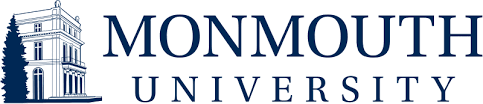 Autumn Slocum
Faculty Advisor: Dr. Bobbitt
Monmouth University
The Impact of Social Emotional Learning on Academic Success and Mental Health
BACKGROUND
LIMITATIONS
PURPOSE & RESEARCH QUESTIONS
The purpose of this study is to investigate the impact of SEL on the academic performance and mental health of elementary students. The study will address the following research questions:
How does SEL impact student academic performance?
How does SEL impact student mental health?
How does student demographics (sex, gender, race, ethnicity, socioeconomic status, etc.) impact the outcomes and effectiveness of SEL?
LIMITATIONS

Potential researcher bias due to convenience sampling, researcher expectations, and self-awareness.
Student participants require parental/guardian consent and student assent to participate.
Potential student and teacher absences during lessons.
The current study is needed because there is a lack of research investigating how social emotional learning (SEL) specifically impacts academic performance (Stark et al., 2021).
SEL programs are getting backlash because those implementing the SEL core competencies in schools lack awareness of the experiences of marginalized groups and students of color (Ieva & Beasley, 2022).
STUDY DESIGN
RESEARCH DESIGN
REFERENCES
REFERENCES

Castro Olivo, S.M., Ura, S., & dAbreu, A. (2021). The effects of a culturally adapted program on ELL students’ core SEL competencies as measured by a modified version of the Bers-2. Journal of Applied School Psychology, 38(4), 380–396. https://doi.org/10.1080/15377903.2021.1998278 
Dyson, B., Shen, Y., Howley, D., & Baek, S. (2023). Social emotional learning matters: Interpreting educators’ perspectives at a high-needs rural elementary school. Frontiers in Education, 8. https://doi.org/10.3389/feduc.2023.1100667 
Ieva, K., & Beasley, J. (2022). Dismantling racism through collaborative consultation: Promoting culturally affirming educator SEL. Theory into Practice, 61(2), 236–249. https://doi.org/10.1080/00405841.2022.2036049 
Jones, T.M., Fleming, C., & Williford, A. (2020). Racial equity in academic success: The role of school climate and social emotional learning. Children and Youth Services Review, 119, 105623. https://doi.org/10.1016/j.childyouth.2020.105623 
Panayiotou, M., Humphrey, N., & Wigelsworth, M. (2019). An empirical basis for linking social and emotional learning to academic performance. Contemporary Educational Psychology, 56, 193–204. https://doi.org/10.1016/j.cedpsych.2019.01.009 
Stark, L., Robinson, M.V., Gillespie, A., Aldrich, J., Hassan, W., Wessells, M., Allaf, C., & Bennouna, C. (2021). Supporting mental health and psychosocial wellbeing through social and emotional learning: A participatory study of conflict-affected youth resettled to the U.S. BMC Public Health, 21(1). https://doi.org/10.1186/s12889-021-11674-z
LITERATURE REVIEW
Increased student social emotional competence decreases mental distress, increases school engagement, and decreases risky behaviors such as substance use, unsafe sex, and violence (Dyson et al., 2023; Panayiotou et al., 2019). 
Involving parents, teachers, school counselors, and administration in SEL programs helps develop the supportive space needed for building a social emotional competence (Ieva & Beasley, 2022). 
Students of color show fewer positive feelings toward school climate, causing decreased social emotional competencies than their white peers (Jones, et al., 2020). 
SEL practices should emphasize equity and inclusion by promoting positive racial/ethnic identity, educating teachers and staff on social awareness, and creating culturally supportive environments for all students to build on their social emotional competence (Castro Olivo et al., 2021; Iva & Beasley, 2022; Stark et al., 2021).
METHOD
METHODS

Potential Participants: 
Students from three 3rd grade classes in Brick Township, NJ gathered through convenience and purposeful sampling. 
Procedures:
Teachers will be given SEL training and lesson plans to implement in their classrooms twice a week for 12 weeks. 
Data will be obtained through pre/post interviews of the teachers and post intervention discussions with the students. 
Data Analysis:
Responses will undergo qualitative analysis and be coded to identify major and minor themes and establish trustworthiness of the study.
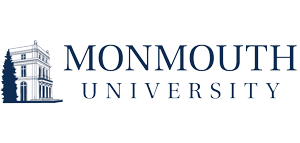 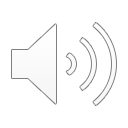 For Questions/Comments, email: s1347612@Monmouth.edu